Entrepreneurial Competencies and Skills for Implementing Free & Open Source Software (FOSS)
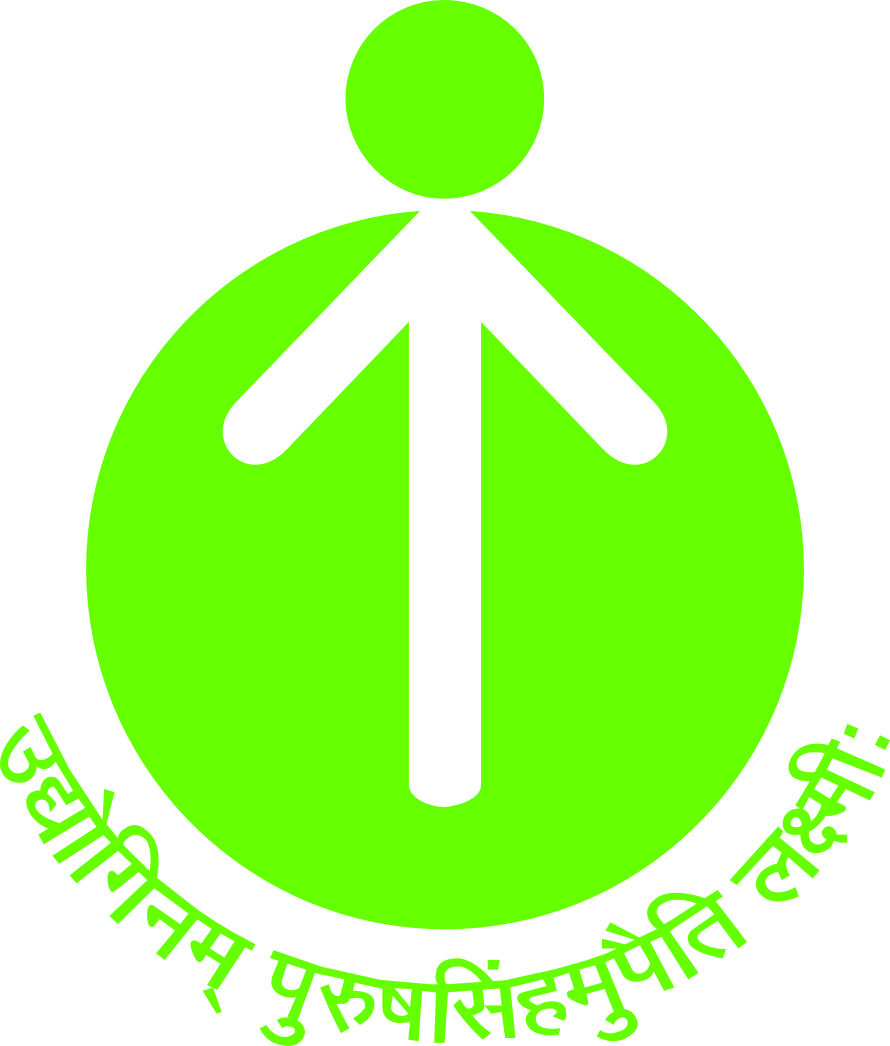 Ganapathi Batthini
Librarian 
Entrepreneurship Development Institute of India
PO Bhat 382 428
Dist. Gandhinagar
ganapathi@ediindia.org 
Phone: 079-23969163 (O), 09327045345 (M)
Brief History
Earliest days of computing – Software & Source Codes was free
From 1960s, Charging Money for OS and Software
Richard Stallman (1985) Created Free Software Foundation
Linues Torvalds (early 90s) – First Developed Linux
Cygnus Solutions (late 80s) – Selling Support Services
Perens (1998) – Open Source Definition – Open Source Initiative (OSI) [Turns 20 on February 3]
Features of FOSS
Swatantra or Muft Software
Innovative version of the licensing model based on open collaboration and sharing, the source code is publicly available
Reduces Costs 
Reliability, Performance and Security
Open Philosophy
Encourage Innovations
Deal with Piracy
Better Learning and Customizability
Reasons for considering FOSS
Save Money
Save Efforts Required for Managing Licences
Fearless Copying and Distribution of Software
Access to Free Software without Paying for a license
Free Receipt of Software Upgrades
Adherence to Open Standards
Freedom from Vendor Lock-in
Enhanced ability to spend more on computers and access to ICT
Entrepreneurship
Entrepreneurship
	One who initiates and establishes an 	economic 	activity
Specific Qualities of Entrepreneurs:
Strong Desire to be Winner
Calculated Risk-Taker
Independent
Seizing and Converting Opportunities
Innovator
Systematic Planning
Self Confidence
Coping with Stress
Entrepreneurial Competencies & Skills for Implementing FOSS
Innovative
Master Communication Skills
Grow Your Technical Skills
Develop Network and Find Peers
Managerial Skills
Collaborate with People
Develop a Reputation
Seek the Right Product
Stay Informed
Find Your Niche
Give Back
Conclusion
Use DSpace for digitizing all institutional repositories for collecting, preserving and disseminating to the end-users.
Strictly follow institute’s policy and guidelines before digitizing institute materials.
Honour Copyright Law.
May browse
	http://library.ediindia.ac.in:8181/xmlui/

// Thanks //